Talk 1
Properties of
Shapes
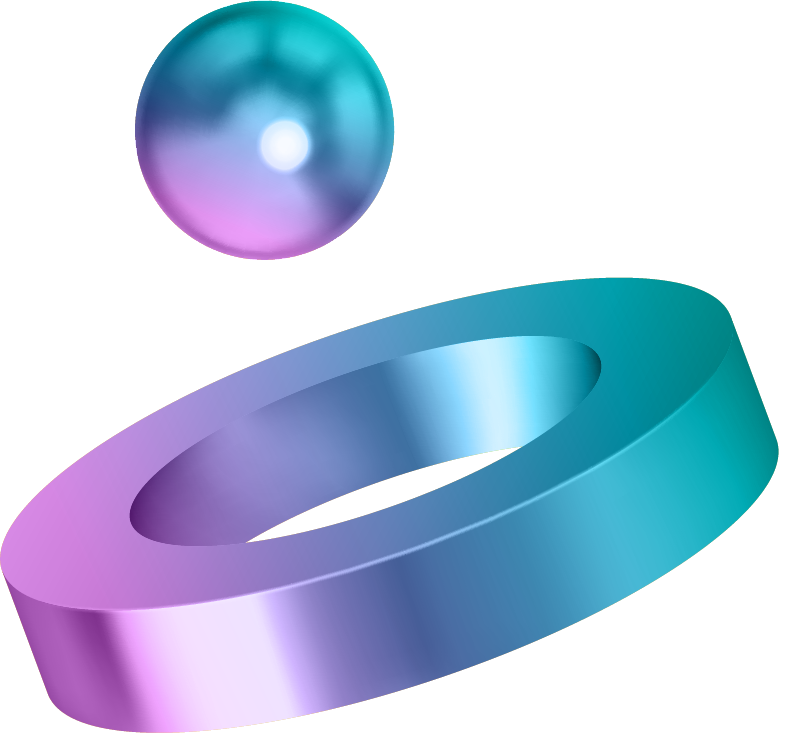 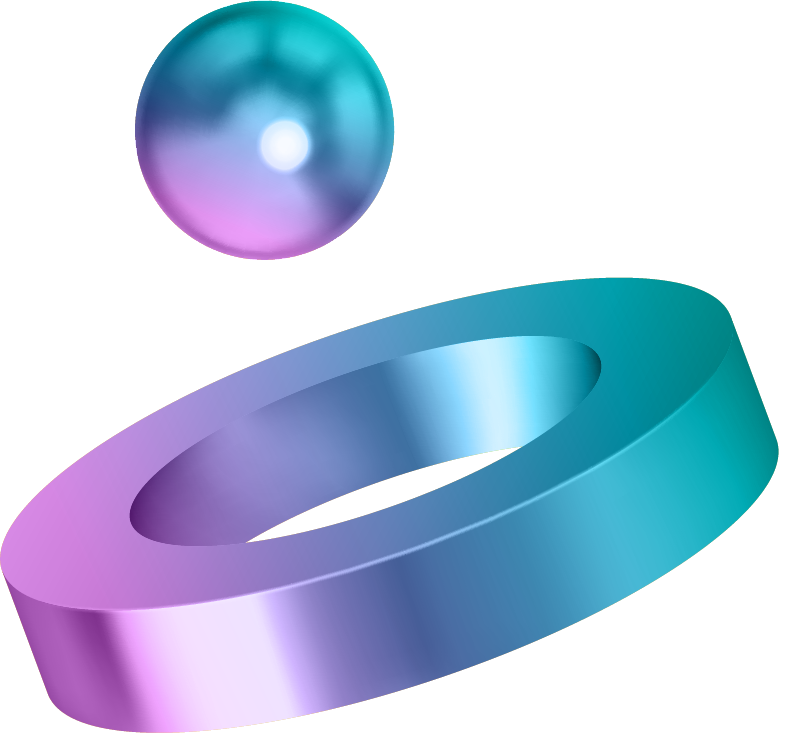 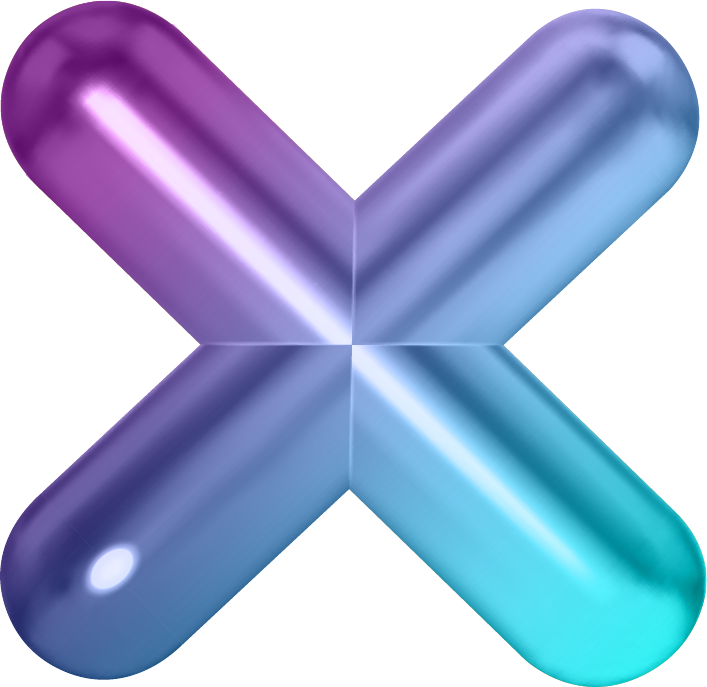 Sayantika Mondal
Mathematics
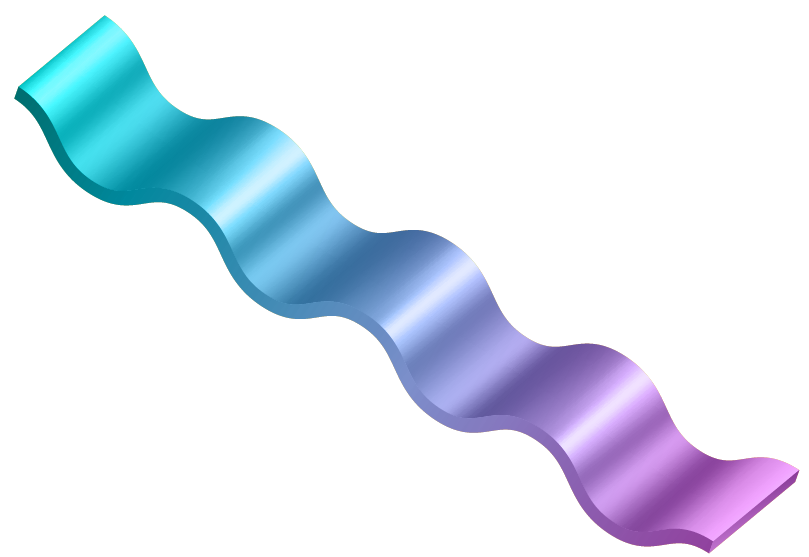 WhAT is the shape of SPace?
SUrfaces
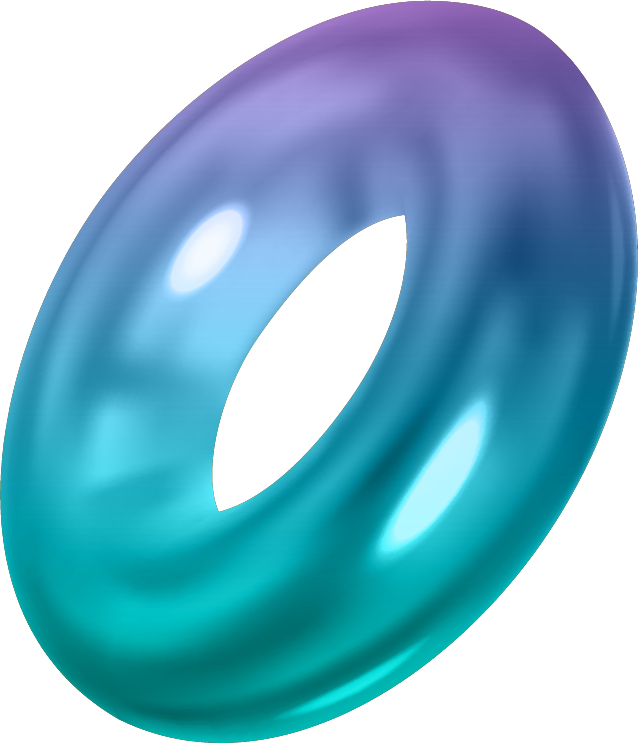 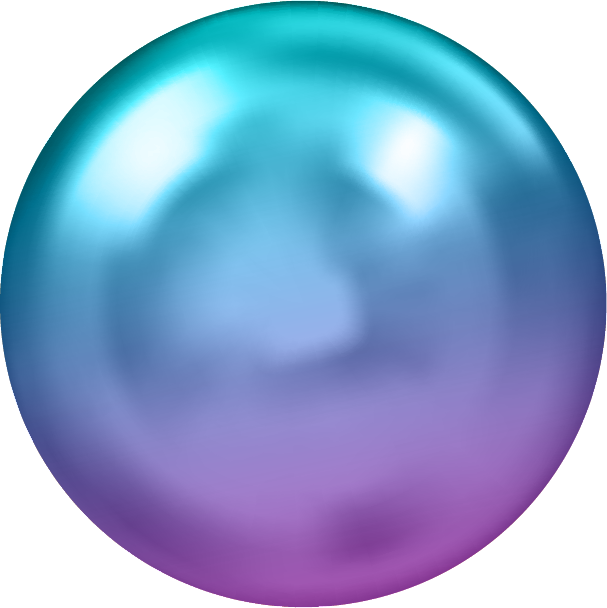 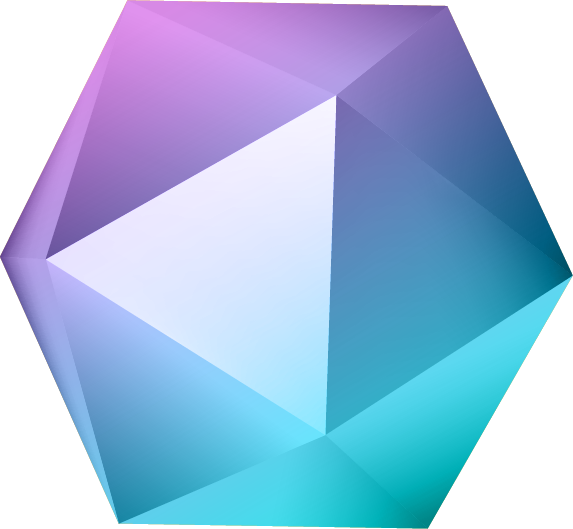 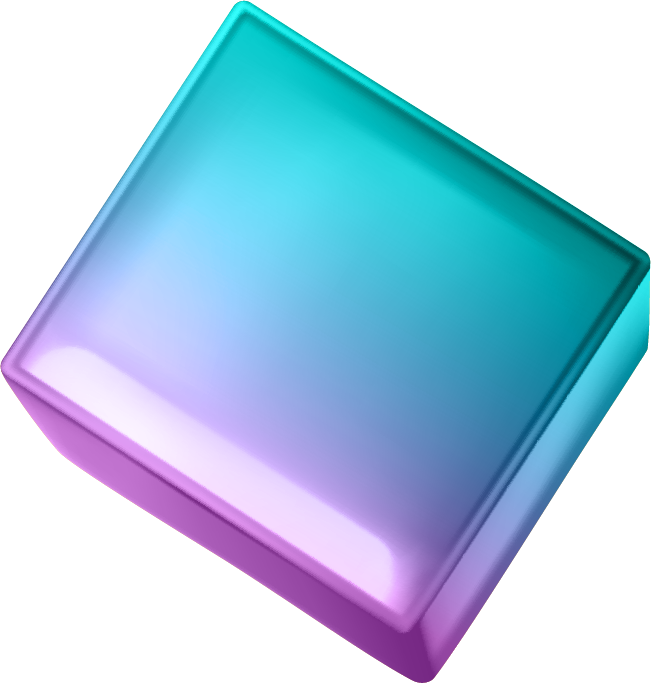 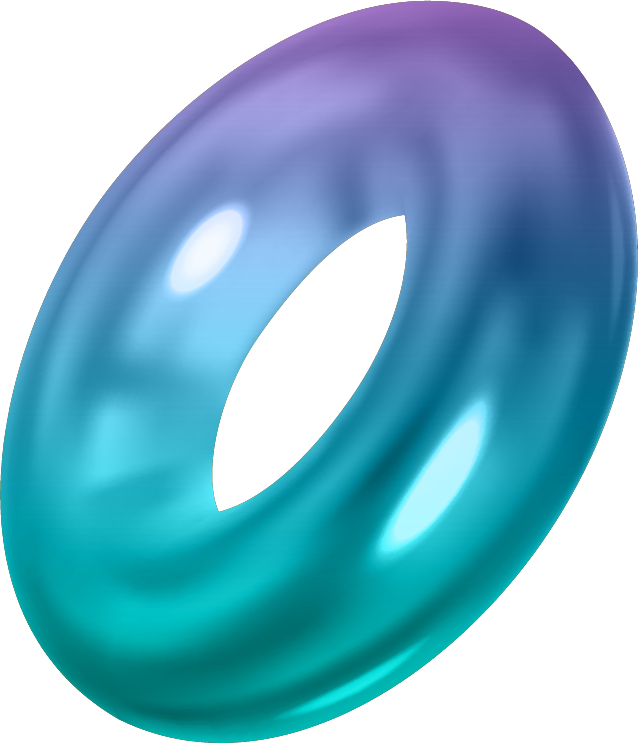 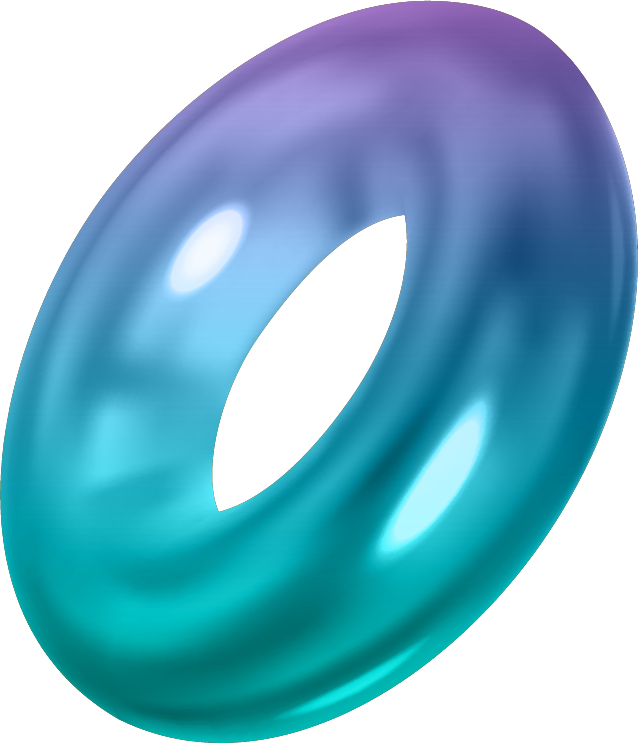 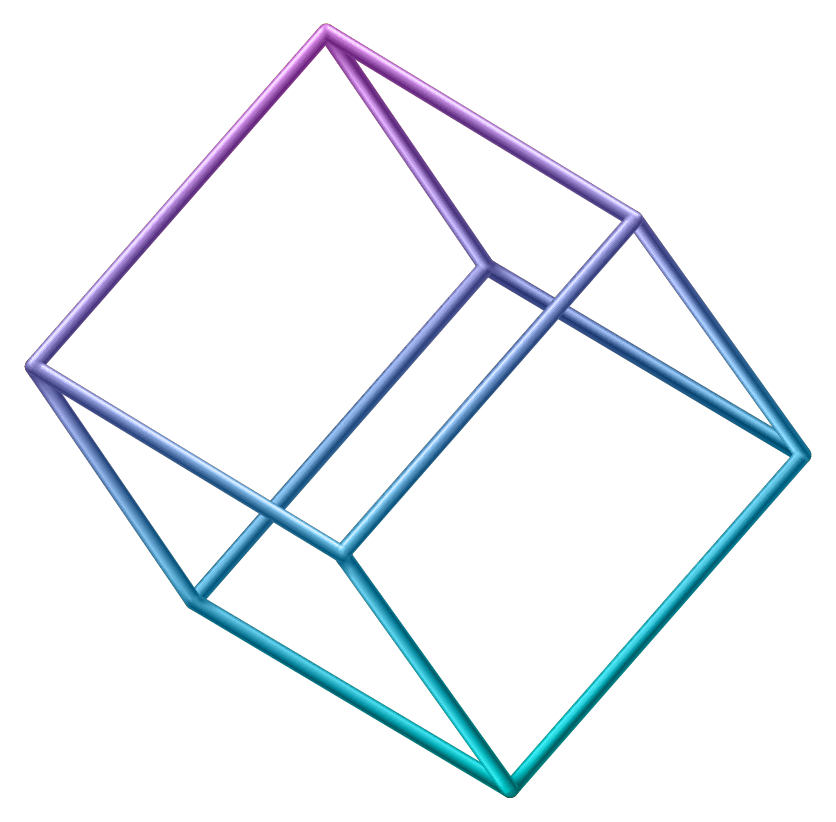 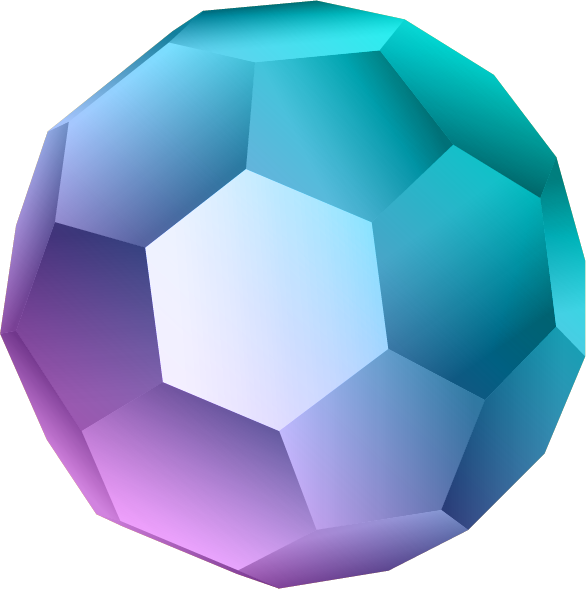 Properties
1. Holes
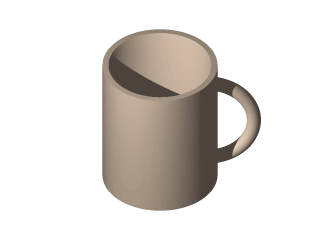 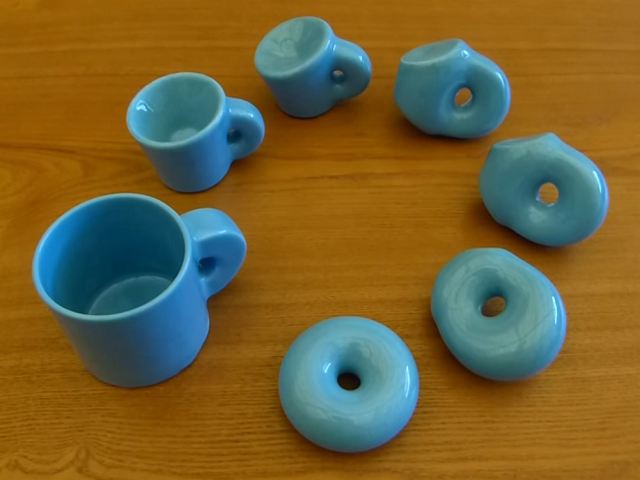 Genus = Number of holes
Other examples:
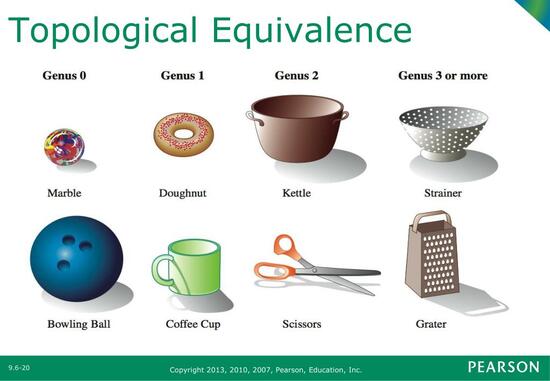 Properties
1. Punctures
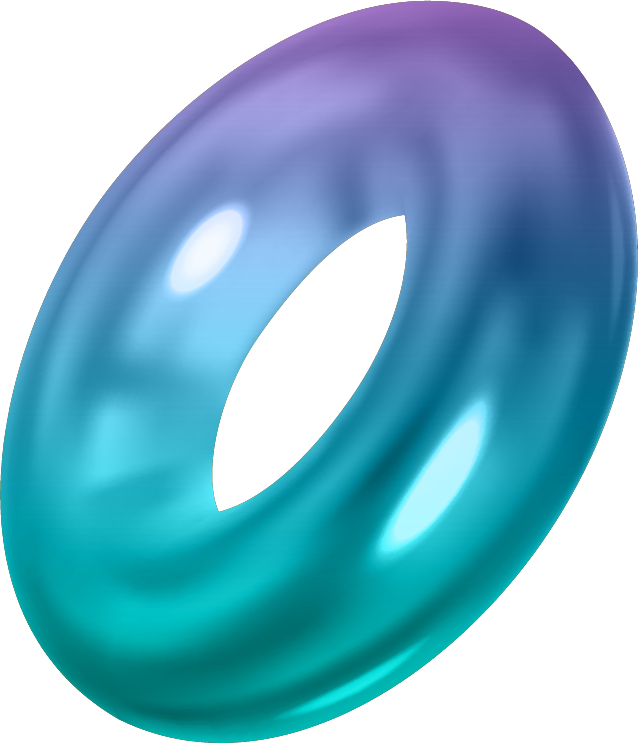 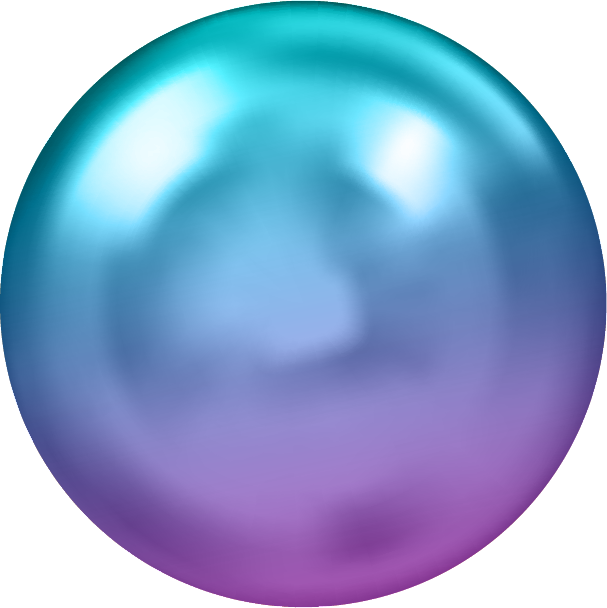 .
.
.
How are they different?
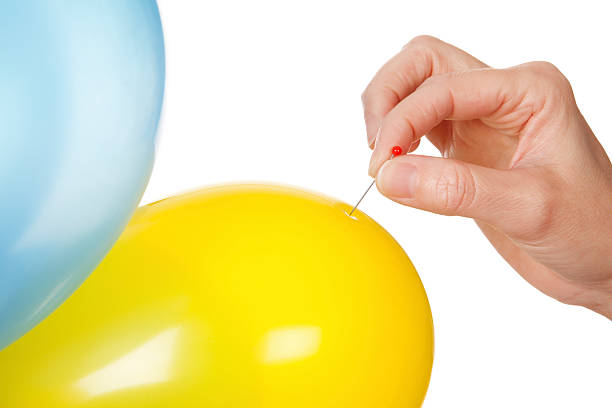 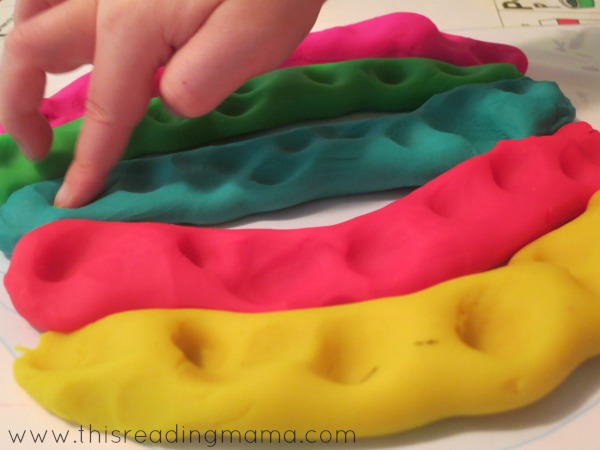 VS
Classification of Surfaces
All surfaces are determined by number of holes and punctures.
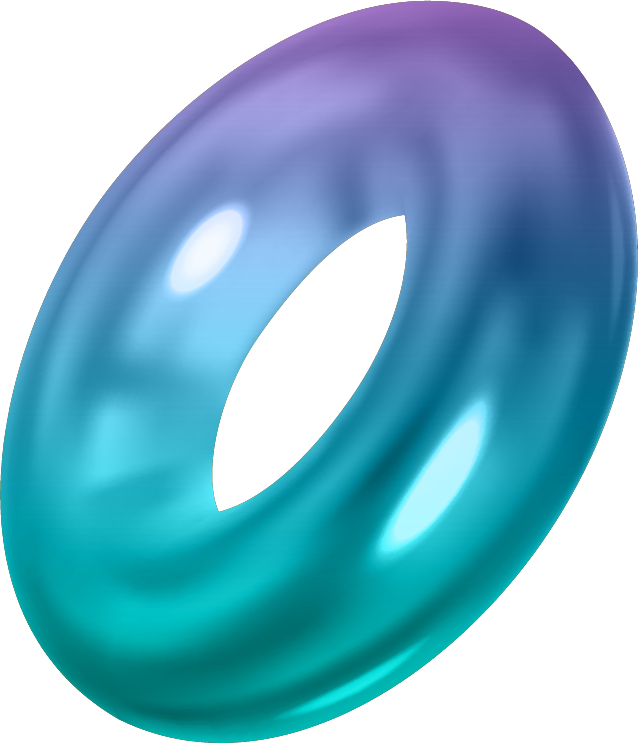 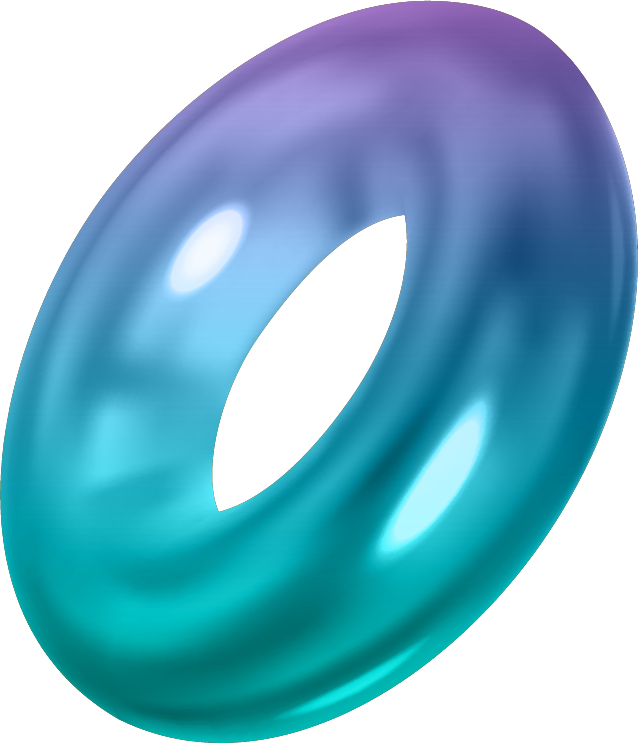 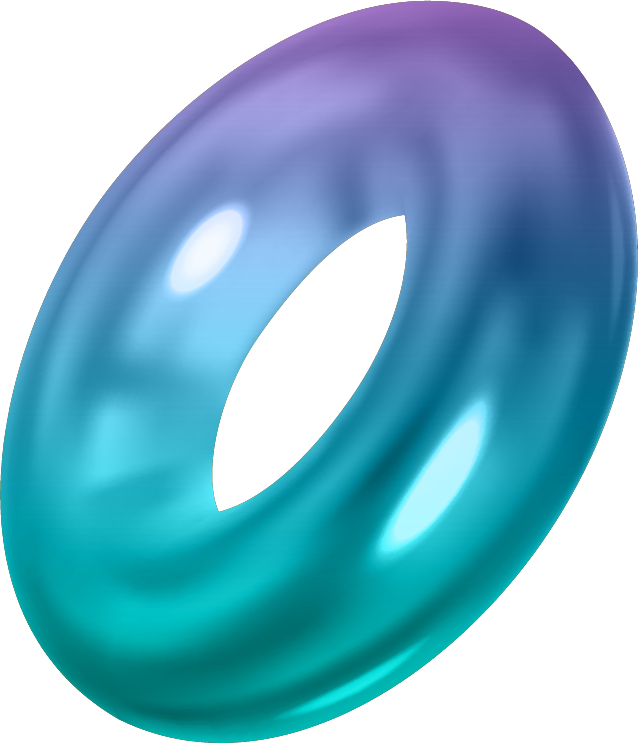 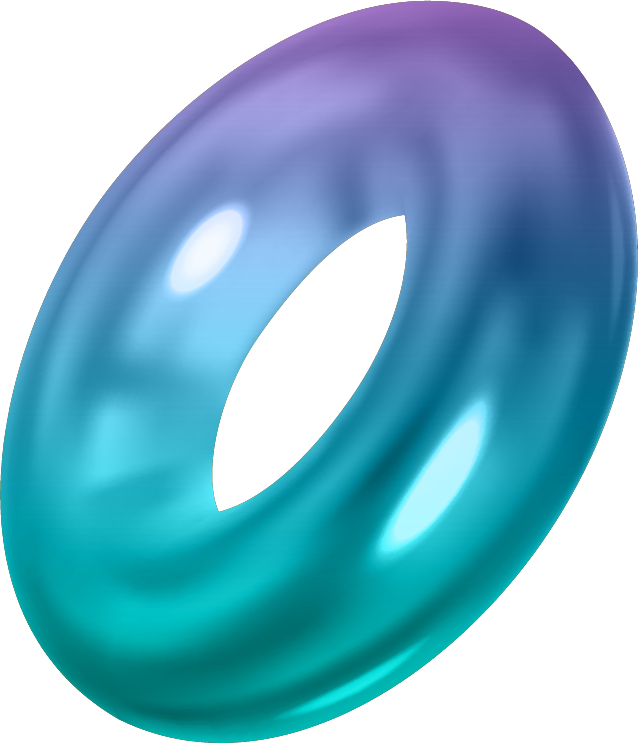 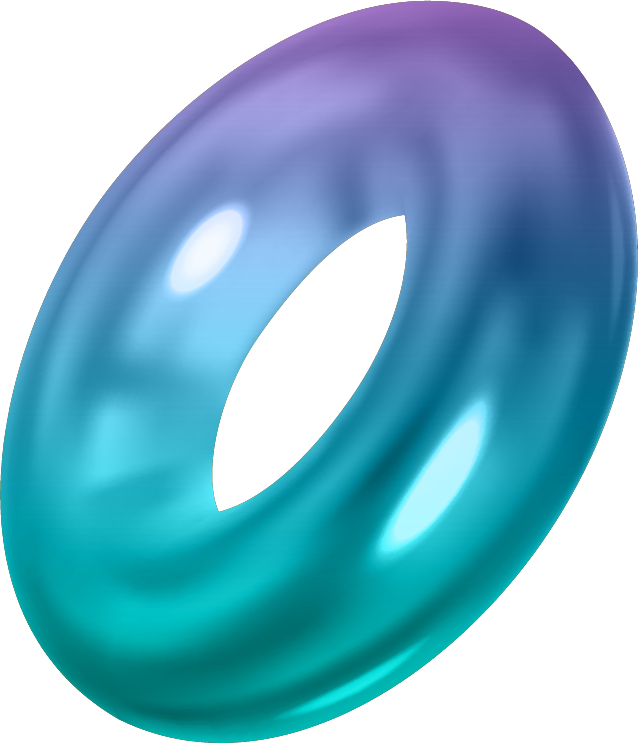 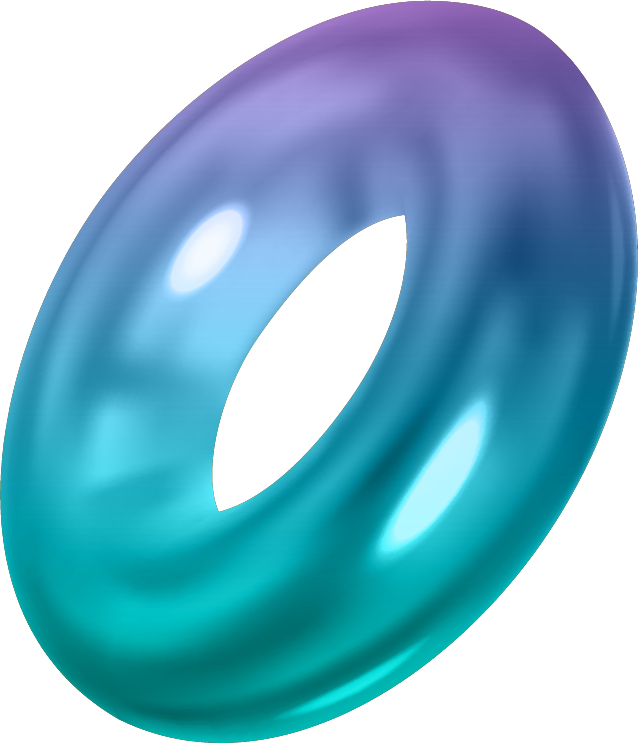 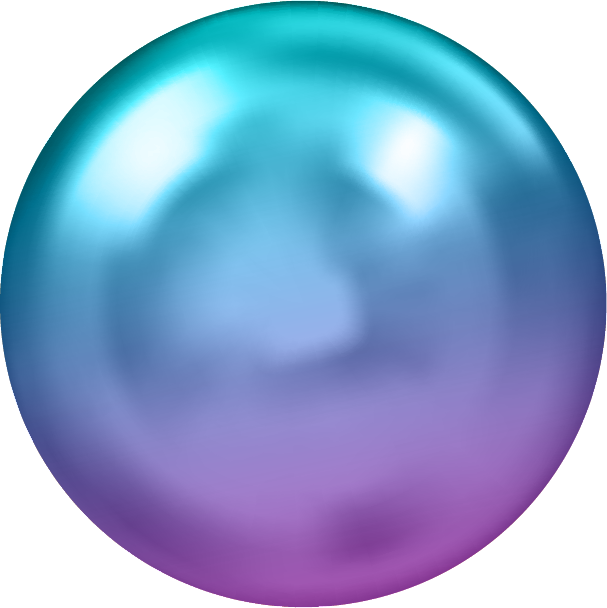 Genus 0
Genus 1
Genus 2
Genus 3
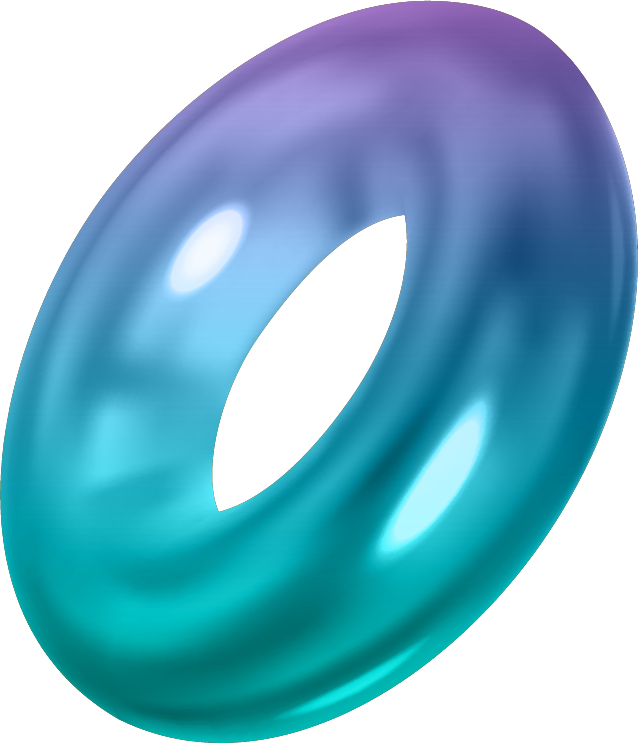 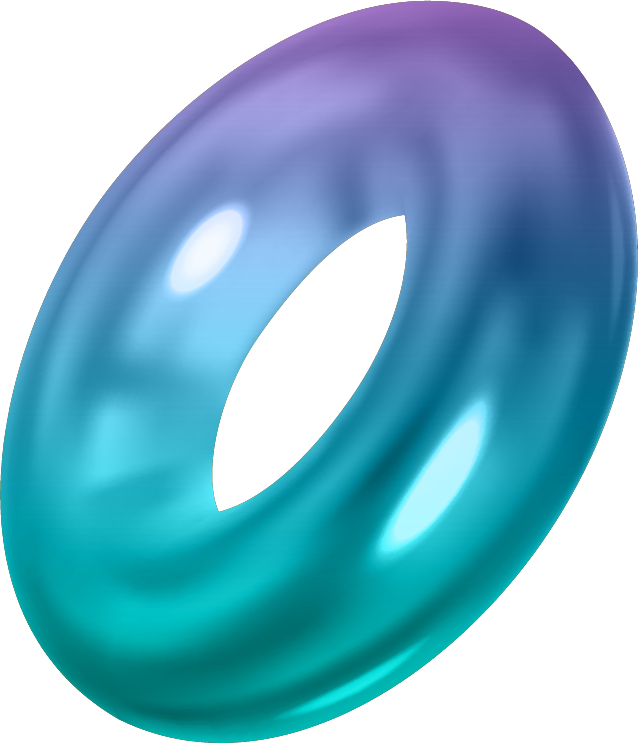 .
.
All shapes are really just made up of donuts or donuts with holes
Genus = 2, Punctures = 2
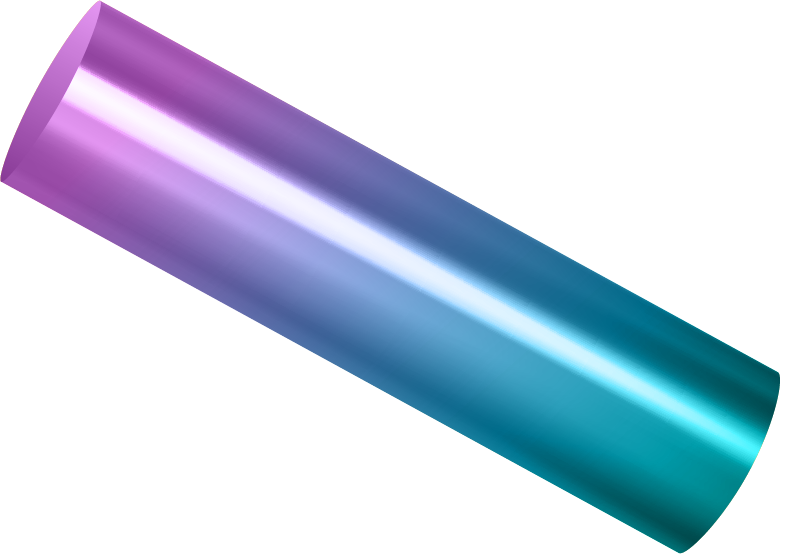 Q
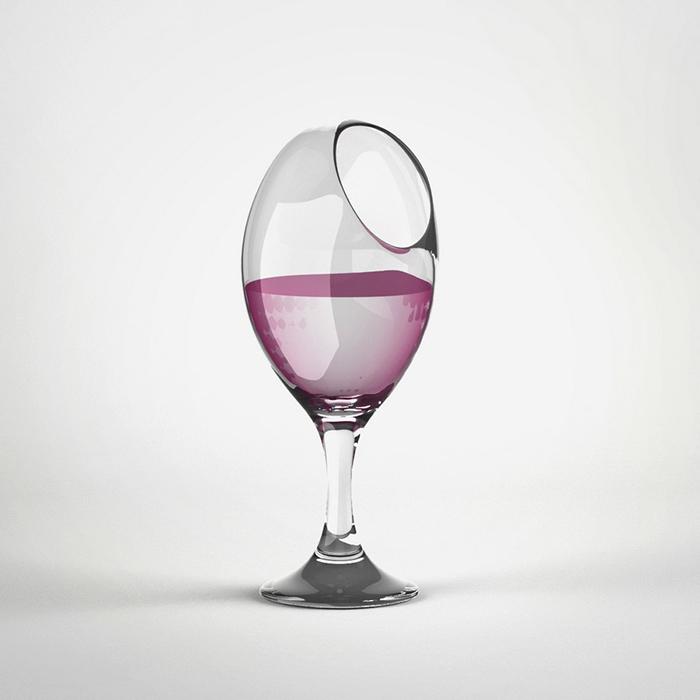 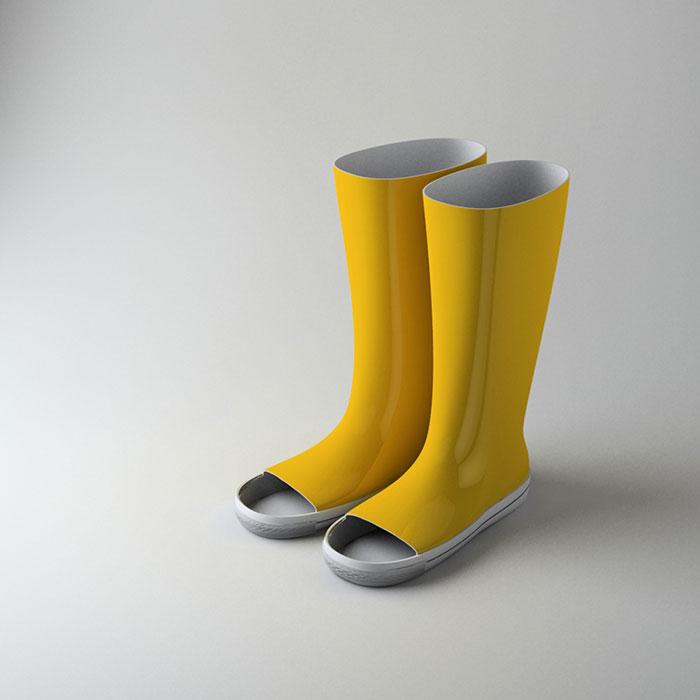 How many donuts do we need for these?
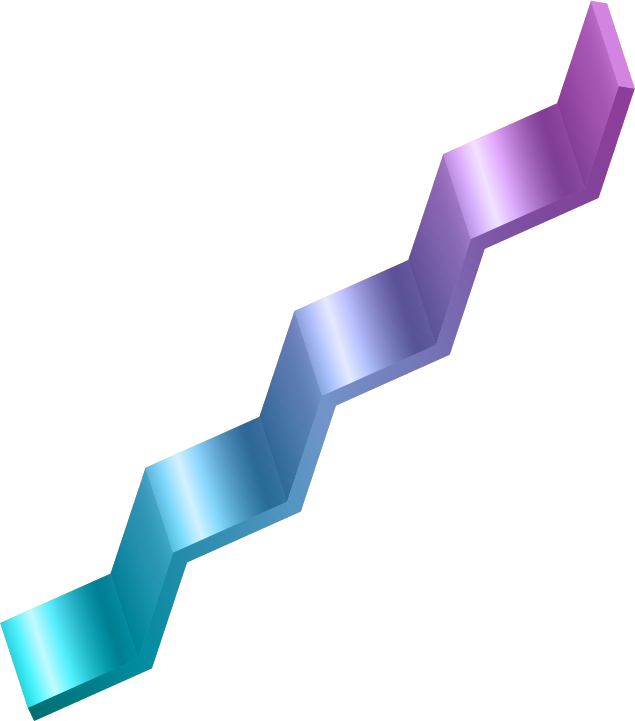 Thank Y0U!
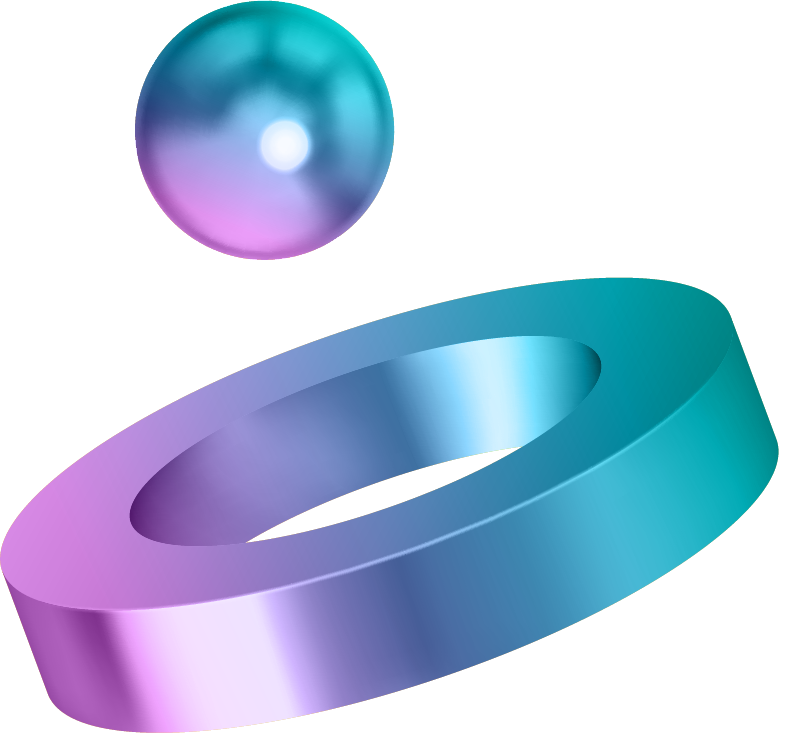 smondal@gradcenter.cuny.edu
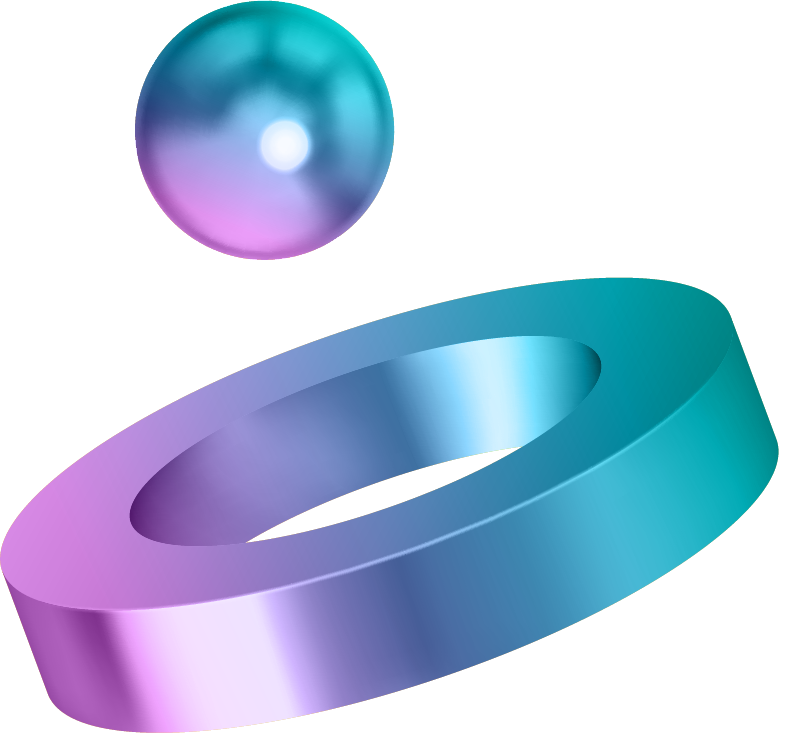